Plant Propagation Test ReviewB-I-N-G-O
Plant Propagation:

Reproduction of new plants
Plant Propagation Test ReviewB-I-N-G-O
Sexual Plant Propagation:

Reproduction of new plants by seed or spore by uniting 2 gametes
Plant Propagation Test ReviewB-I-N-G-O
Seeds:

1 method of sexual plant production
Plant Propagation Test ReviewB-I-N-G-O
Spores




Method of sexual plant reproduction
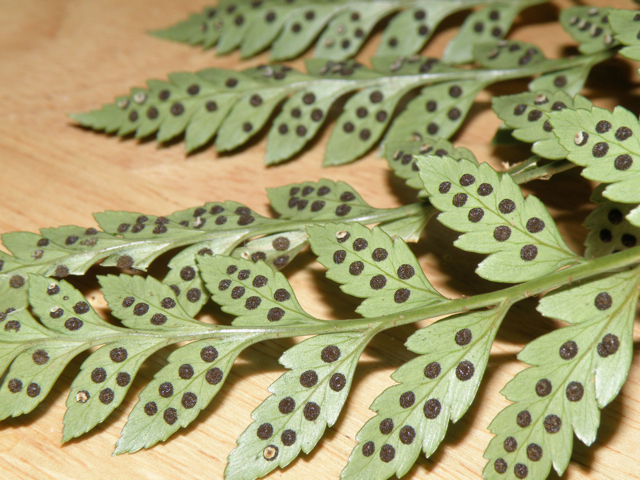 Plant Propagation Test ReviewB-I-N-G-O
Flower

The reproductive portion of plant
Plant Reproduction Test ReviewB-I-N-G-O
Ovary




Female reproductive organ of plant where seeds mature
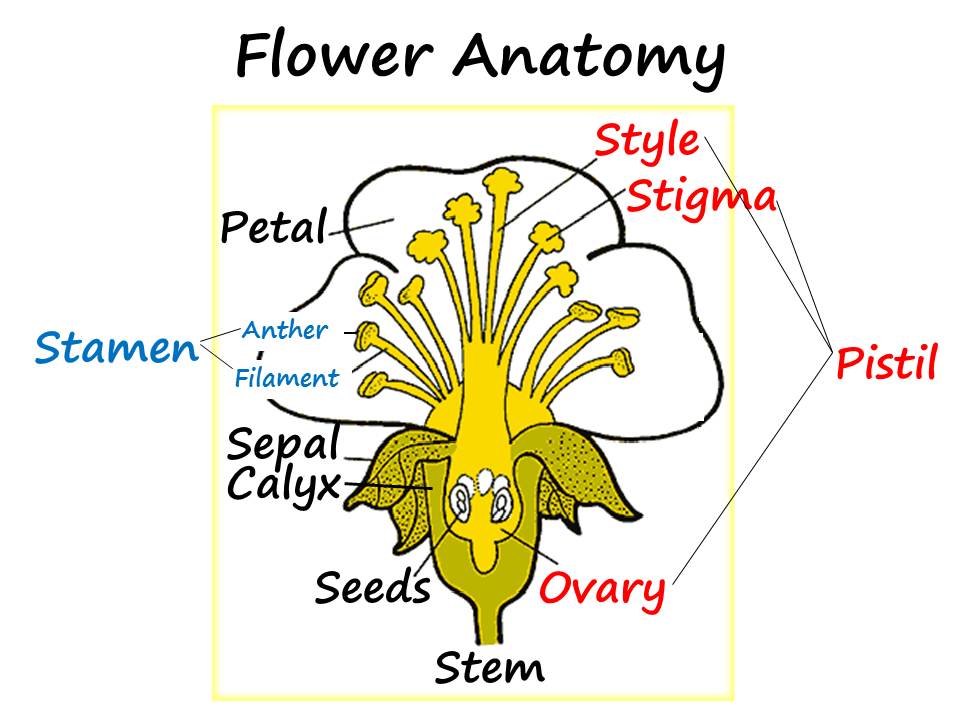 Plant Reproduction Test ReviewB-I-N-G-O
Seed Coat





Outer layer of a seed
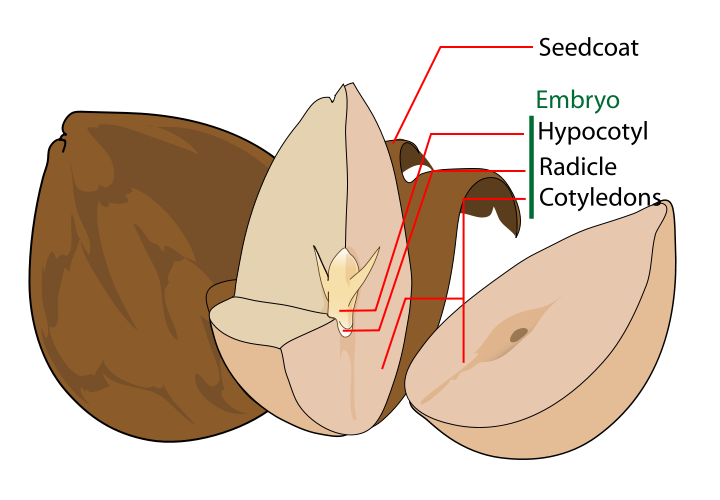 Plant Reproduction Test ReviewB-I-N-G-O
Seed Embryo





Inner portion of seed
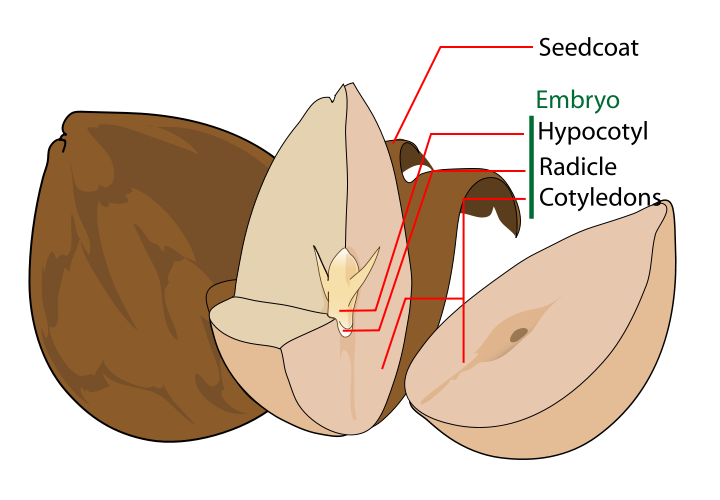 Plant Propagation Test ReviewB-I-N-G-O
Raw Seed




Seeds harvested from the flower of a plant
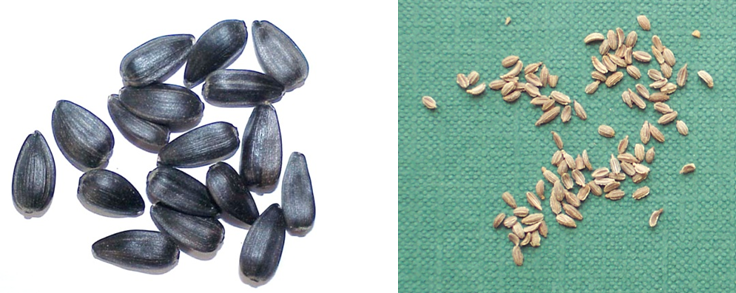 Plant Propagation Test ReviewB-I-N-G-O
Pelleted Seed



Commercial seed that is processed to make handling small seed easier
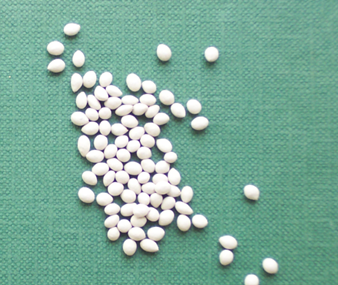 Plant Propagation Test ReviewB-I-N-G-O
Germination




Development of a seed from resting stage to a stage of growth
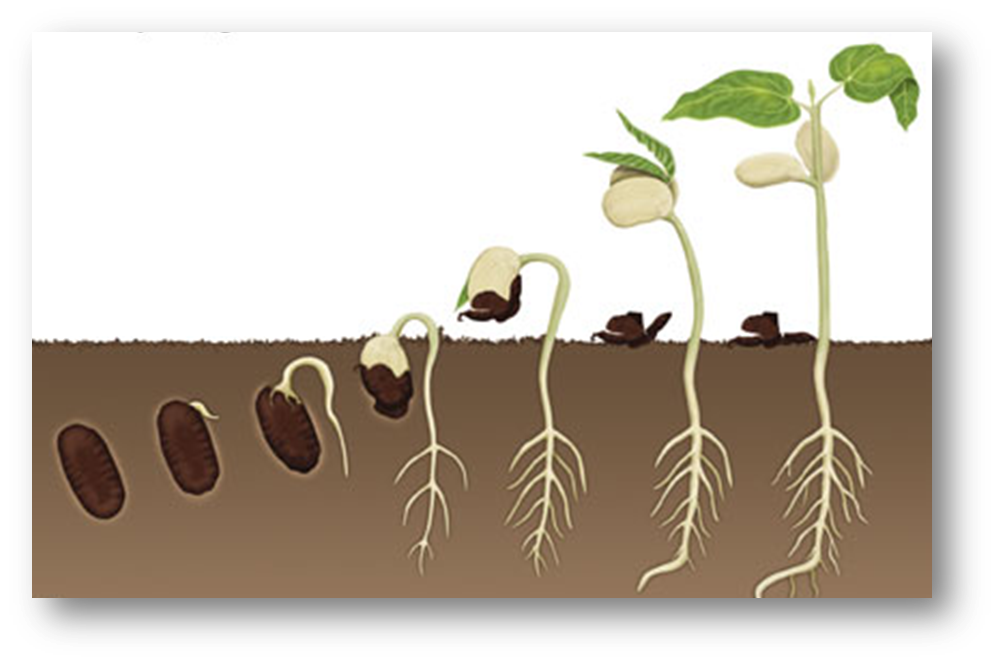 Plant Propagation Test ReviewB-I-N-G-O
Plant Fertilization




Meeting of the male and female gametes
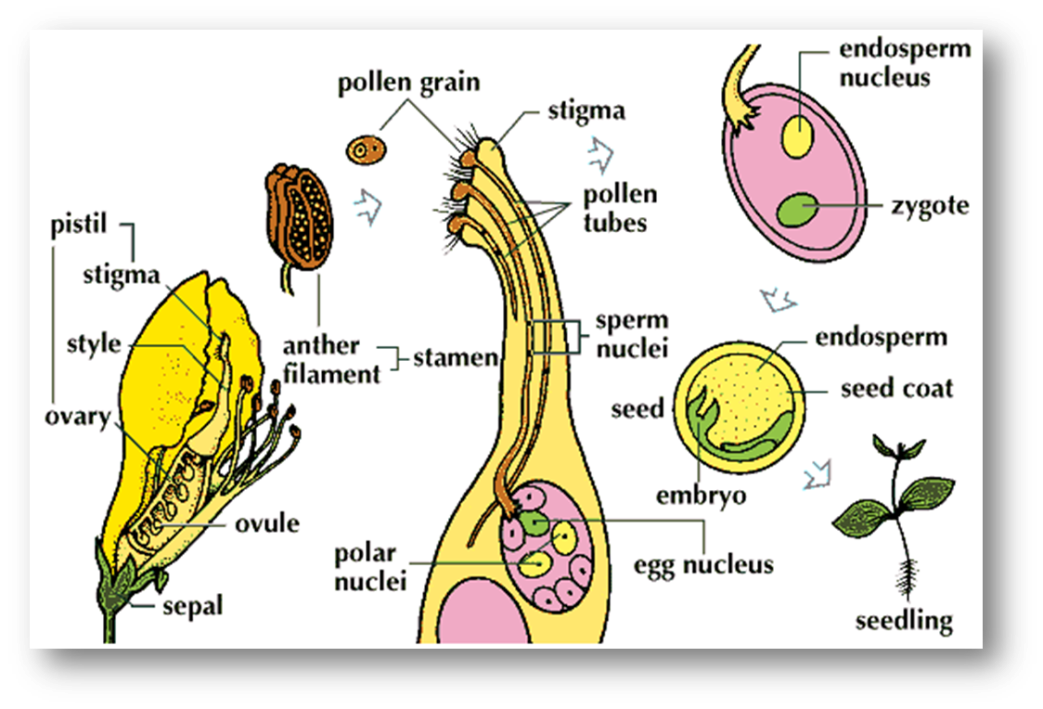 Plant Propagation Test ReviewB-I-N-G-O
Pollination




Transfer of pollen from anther to stigma
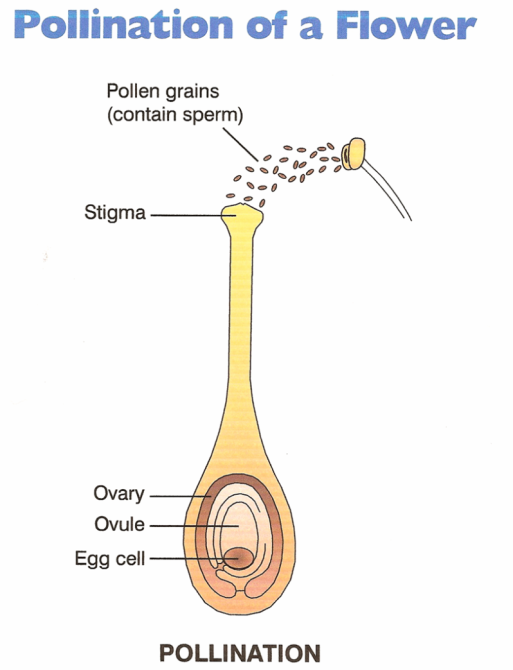 Plant Propagation Test ReviewB-I-N-G-O
Cross Pollination:



Pollen from one plant is transferred to a DIFFERENT plant
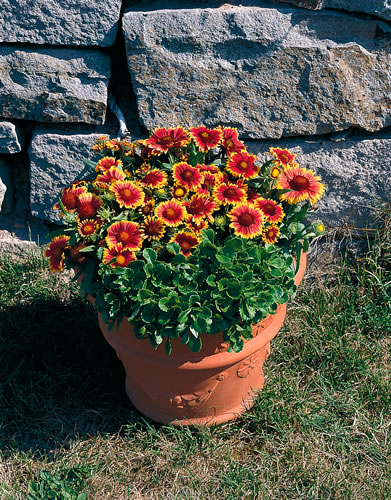 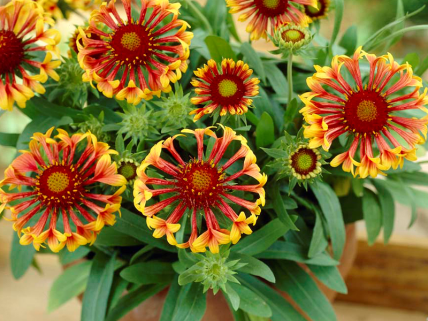 Plant Propagation Test ReviewB-I-N-G-O
Self Pollination:




Pollen is transferred to a flower on the SAME plant
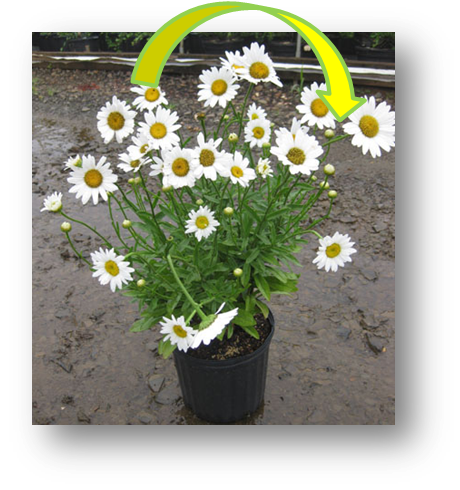 Plant Propagation Test ReviewB-I-N-G-O
Pollinators: (Bees, Insects, Wind)

Methods of transferring pollen
Plant Propagation Test ReviewB-I-N-G-O
Asexual Plant Propagation:

Use of stems, roots, and/or leaves to produce new plants
Plant Propagation Test ReviewB-I-N-G-O
Separation/Division:

Method of asexual plant reproduction
Plant Propagation Test ReviewB-I-N-G-O
Layering

Method of asexual plant reproduction when a new plant is produced while its still attached to the mother plant
Plant Propagation Test ReviewB-I-N-G-O
Ground Layering




Any method of layering when it’s in the ground
Plant Propagation Test ReviewB-I-N-G-O
Air Layering




Method of asexual plant reproduction
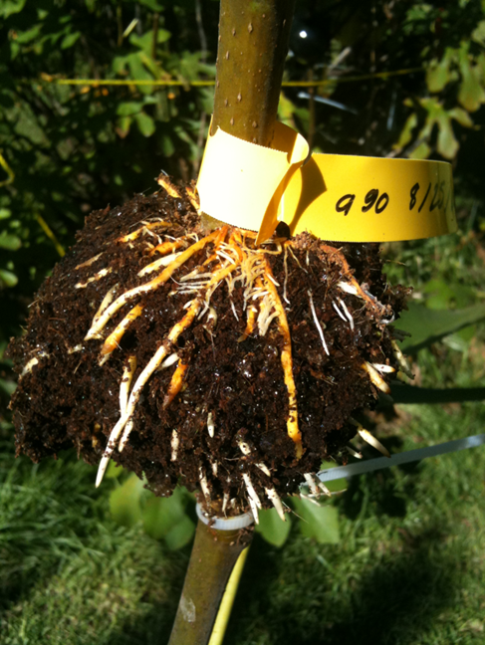 Plant Propagation Test ReviewB-I-N-G-O
Ground Layering:




Method of asexual plant reproduction
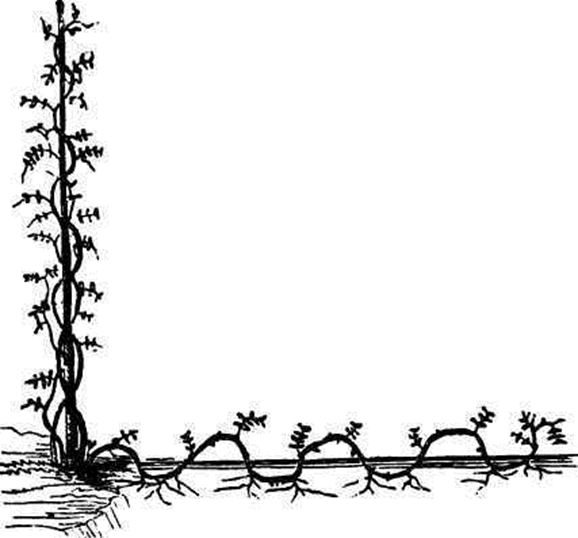 Plant Propagation Test ReviewB-I-N-G-O
Stolons & Runners





Method of ground layering
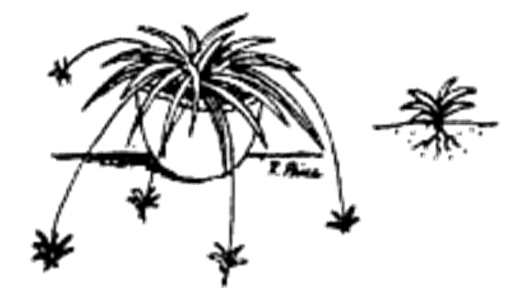 Plant Propagation Test ReviewB-I-N-G-O
Tip Layering




Method of ground layering
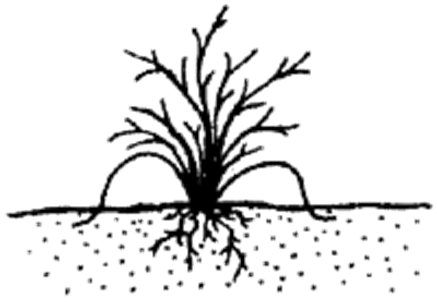 Plant Propagation Test ReviewB-I-N-G-O
Cuttings

Method of asexual plant reproduction
Plant Propagation Test ReviewB-I-N-G-O
Stem Cuttings





Method of taking cuttings
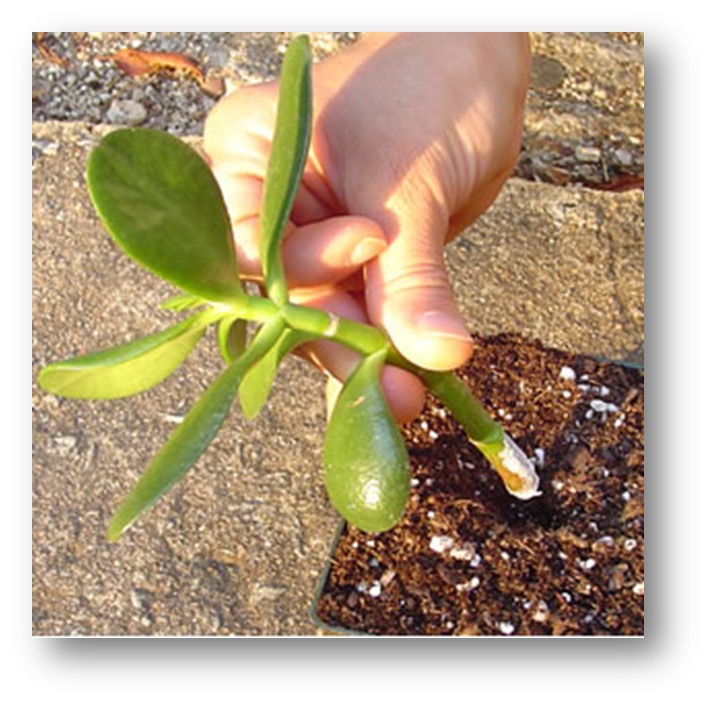 Plant Propagation Test ReviewB-I-N-G-O
Leaf Cuttings





Method of taking cuttings
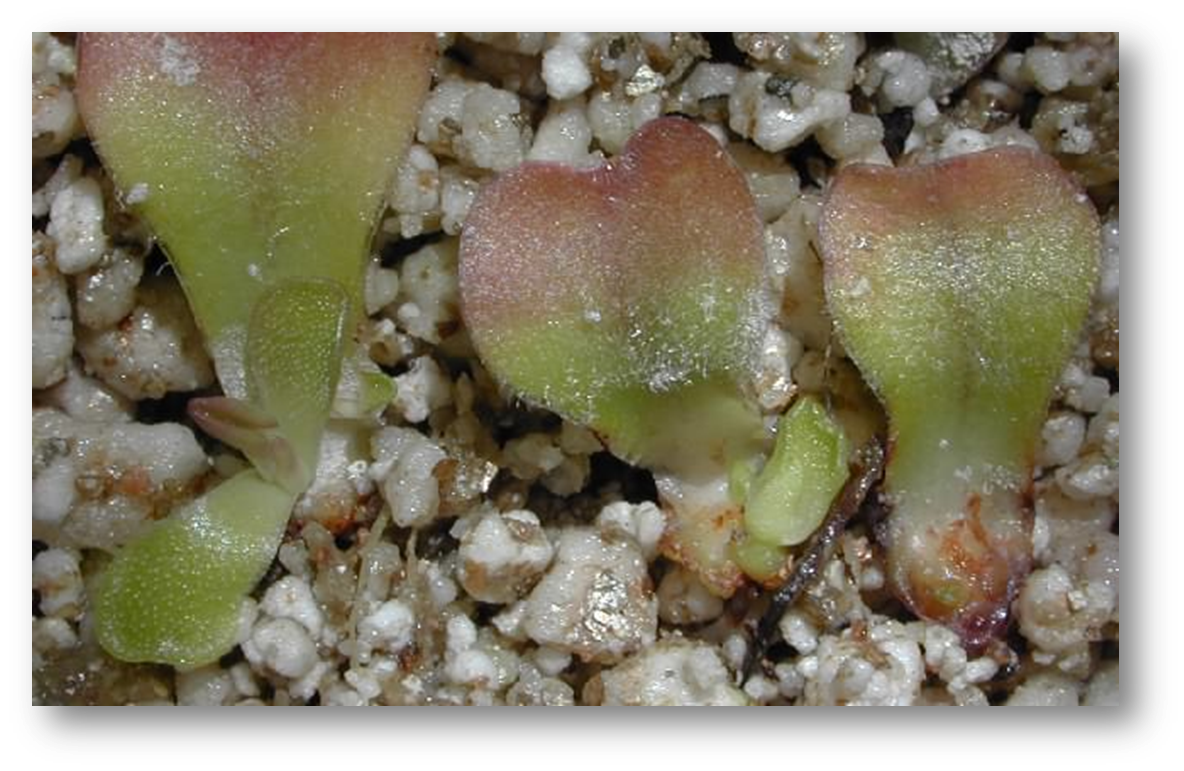 Plant Propagation Test ReviewB-I-N-G-O
Leaf Section Cuttings





Method of taking cuttings
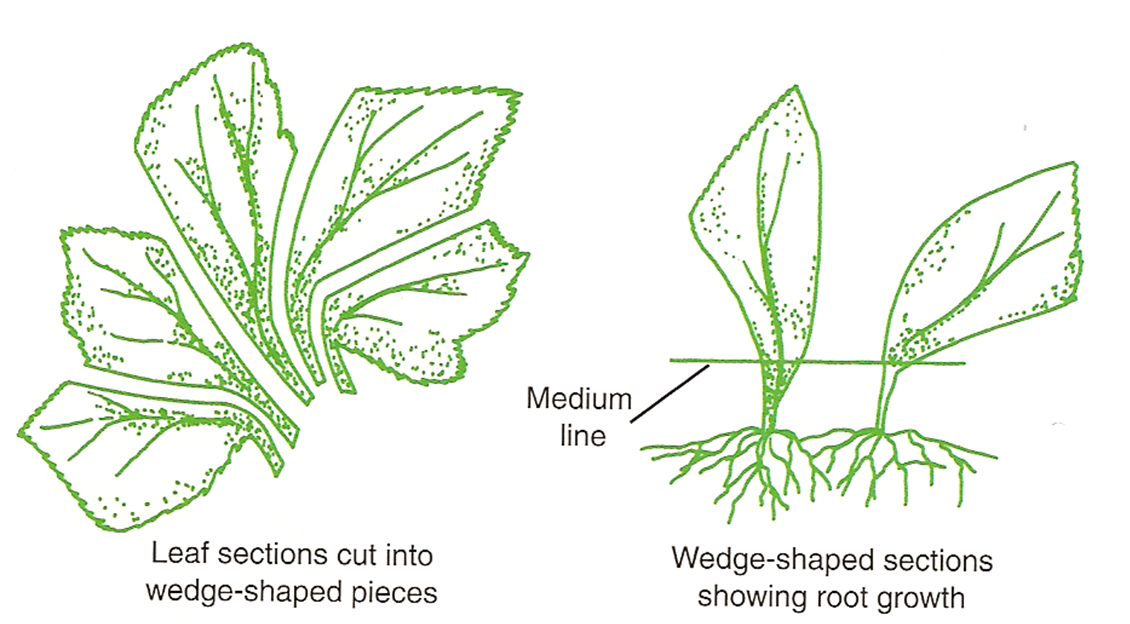 Plant Propagation Test ReviewB-I-N-G-O
Root Cuttings





Method of taking cuttings
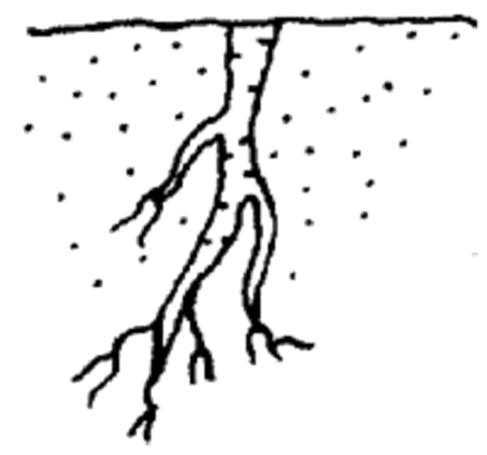 Plant Propagation Test ReviewB-I-N-G-O
Leaf Petiole Cuttings





Method of taking cuttings
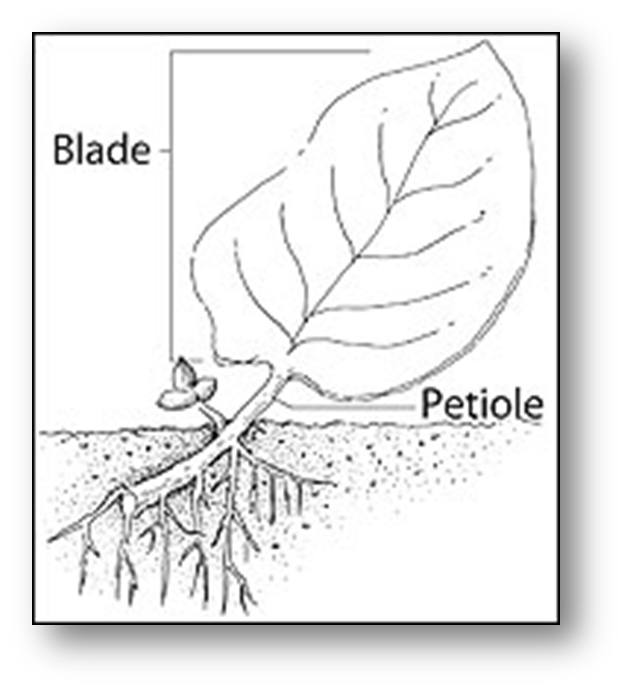 Plant Propagation Test ReviewB-I-N-G-O
Bulbs




Method of asexual plant reproduction
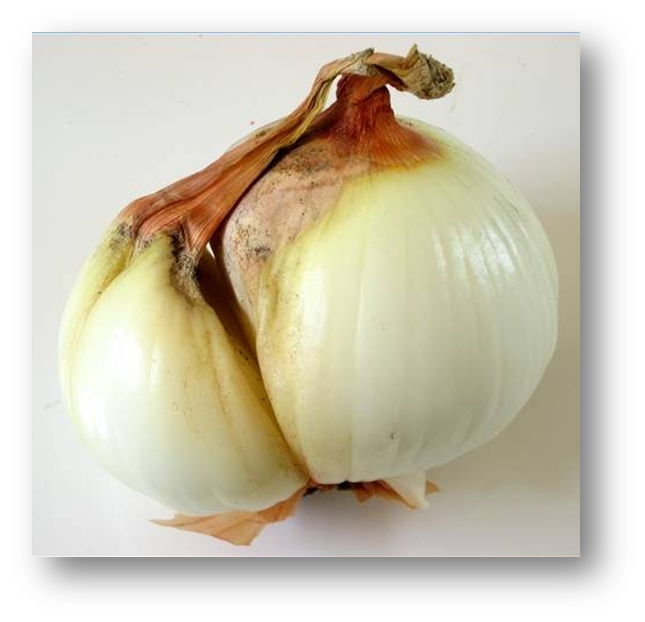 Plant Propagation Test ReviewB-I-N-G-O
Grafting




Connecting 2 pieces of living plant material together
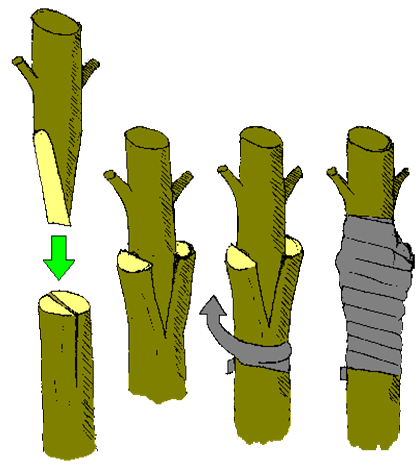 Plant Propagation Test ReviewB-I-N-G-O
Budding




Grafting technique where only a bud is transferred
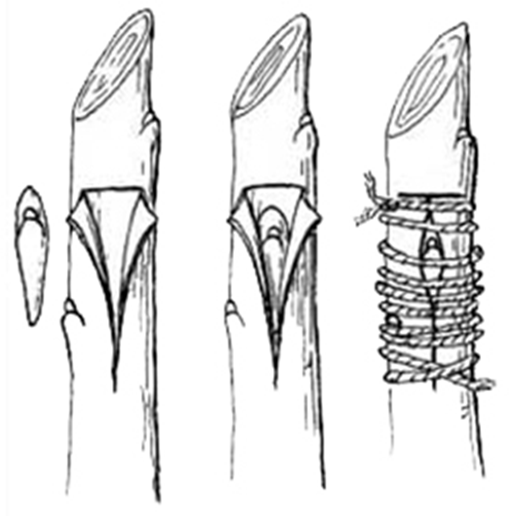